Lecture 39
CSE 331
Dec 8, 2021
Please have a face mask on
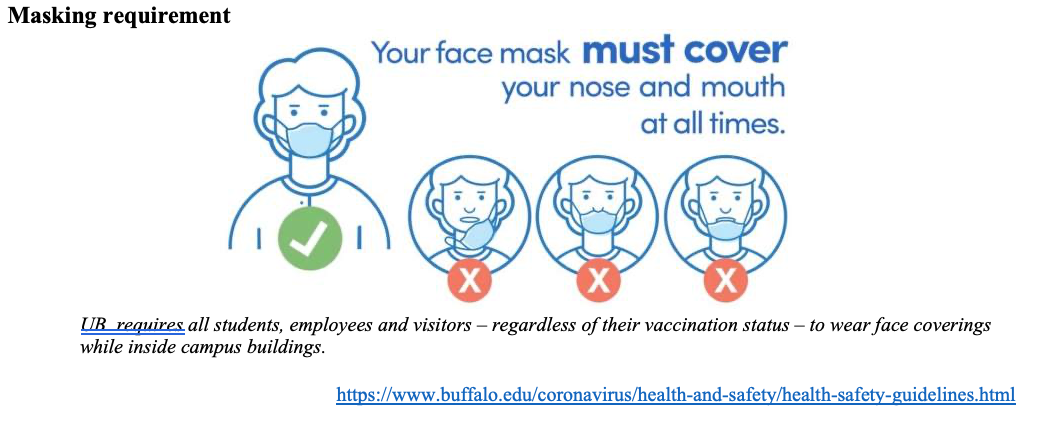 Final exam post
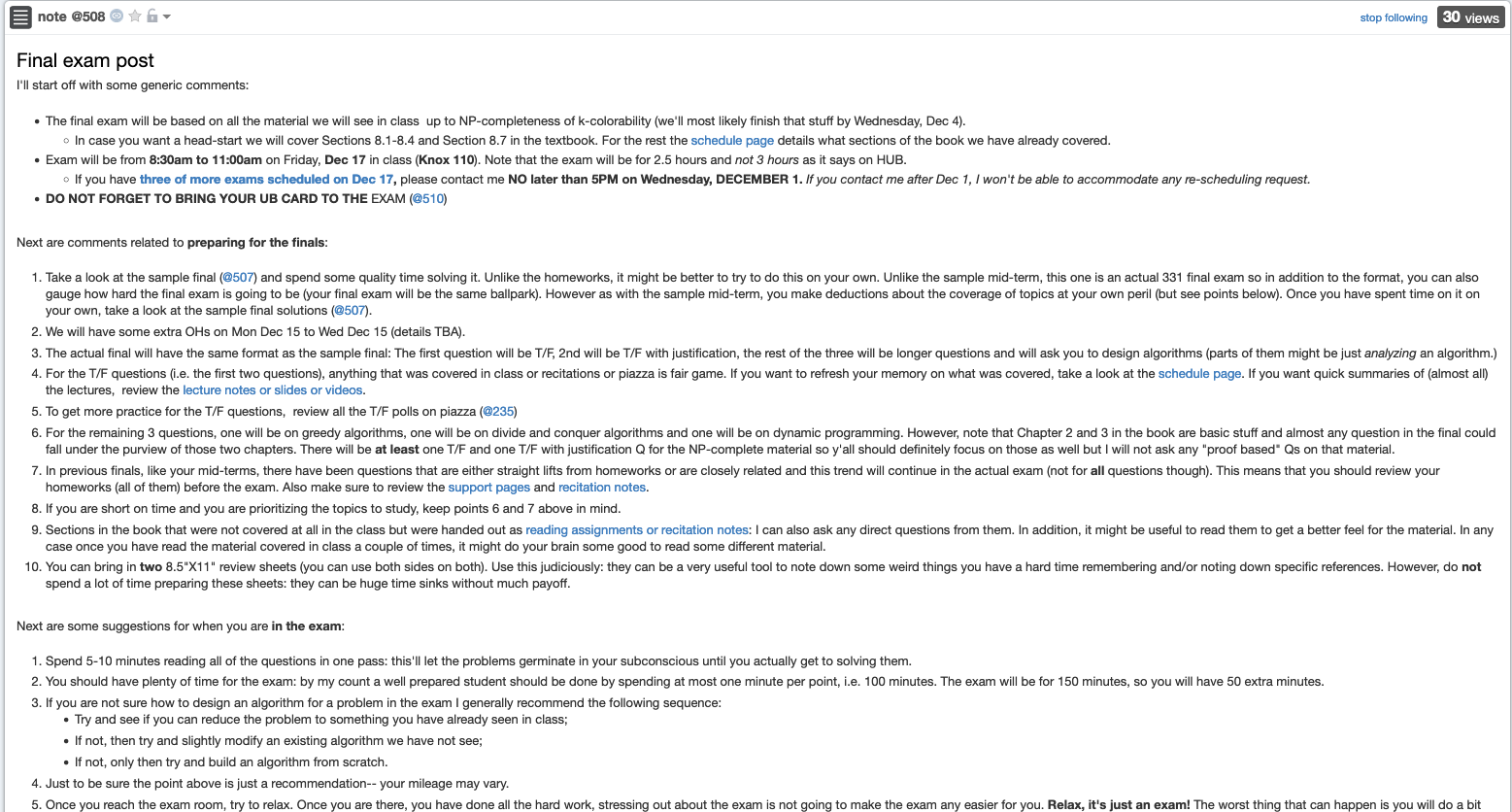 Bring your UB card to final
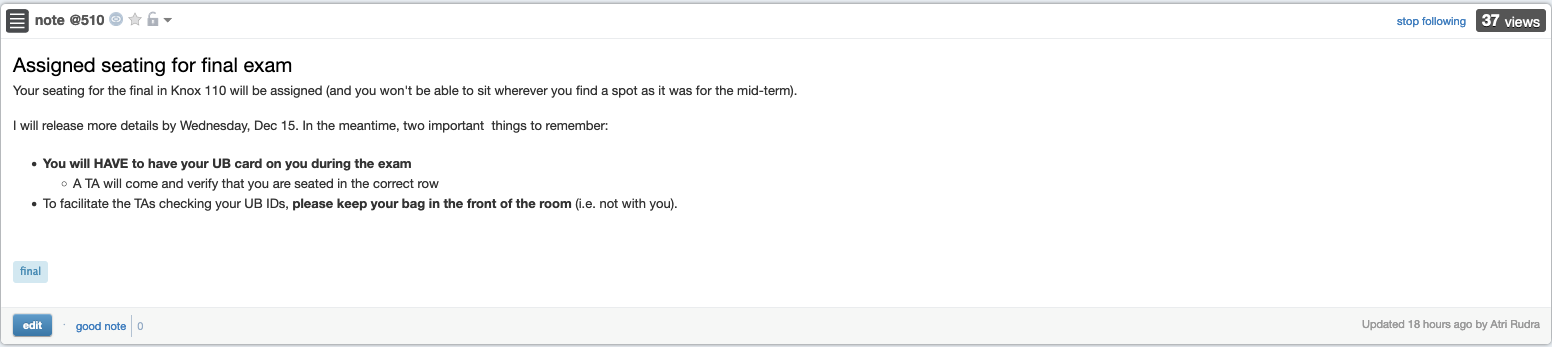 Interested in TAing CSE 331?
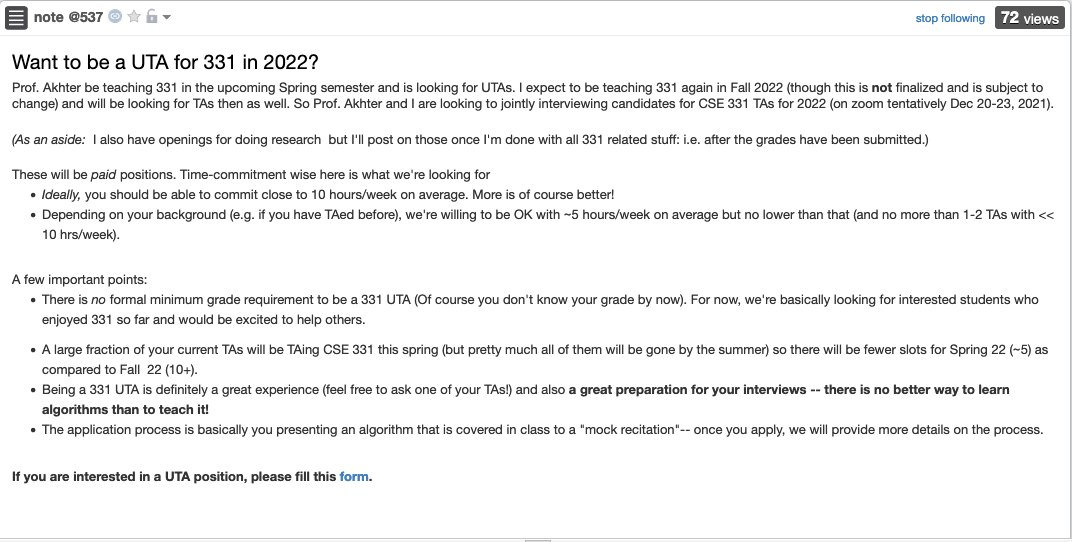 Questions?
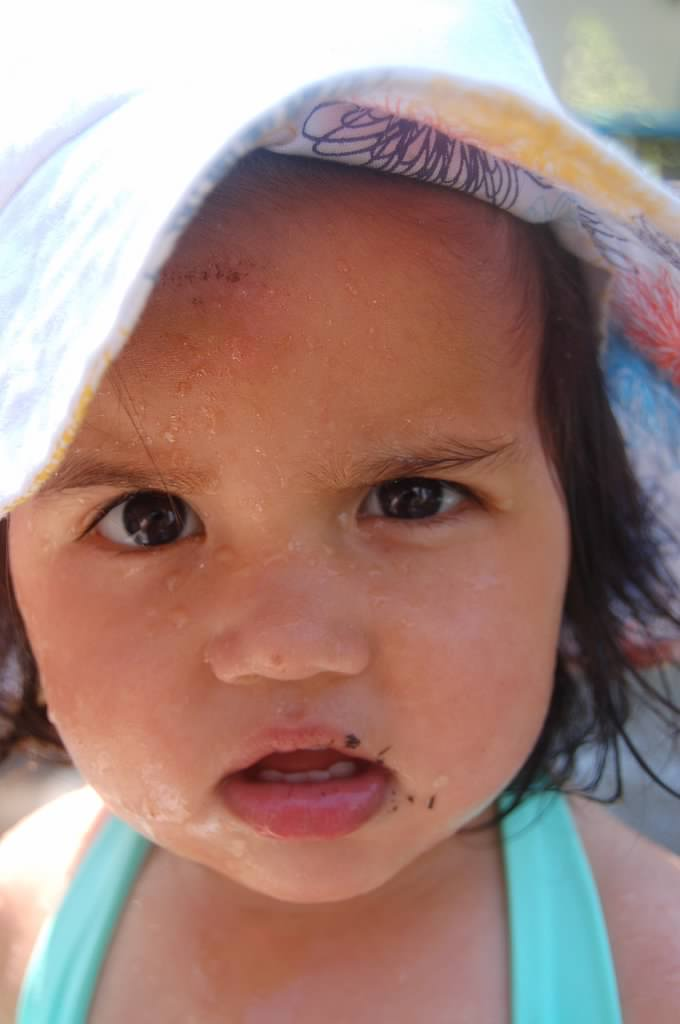 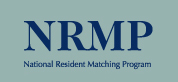 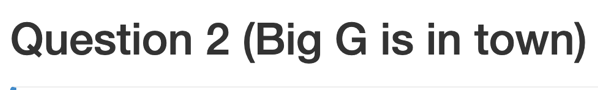 Arbitrary Y instance
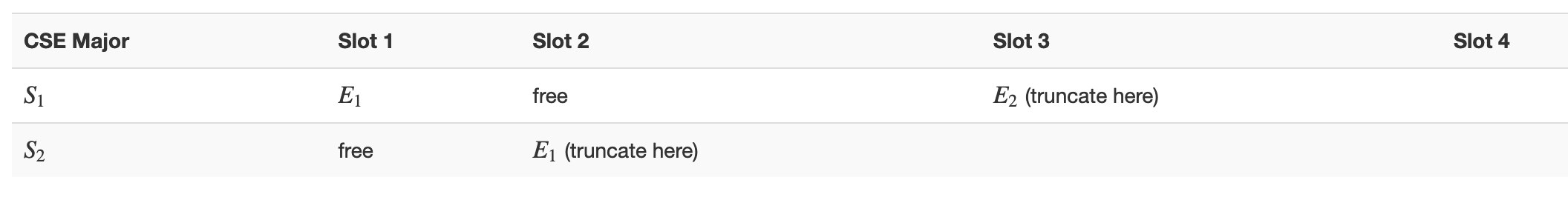 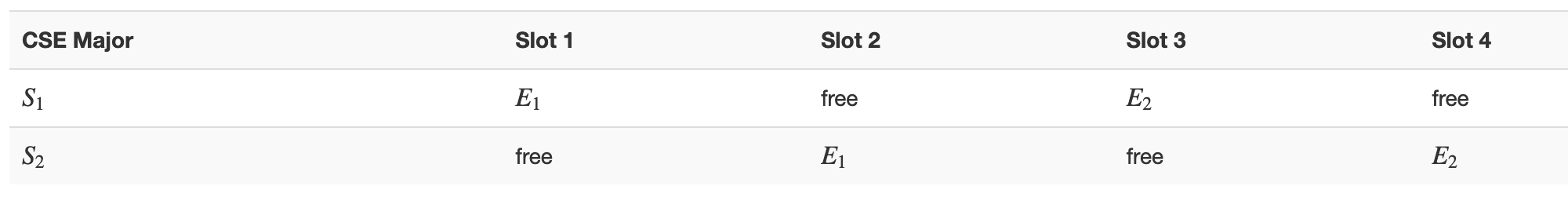 Poly time steps
Pre-process the input
Output for  Y instance
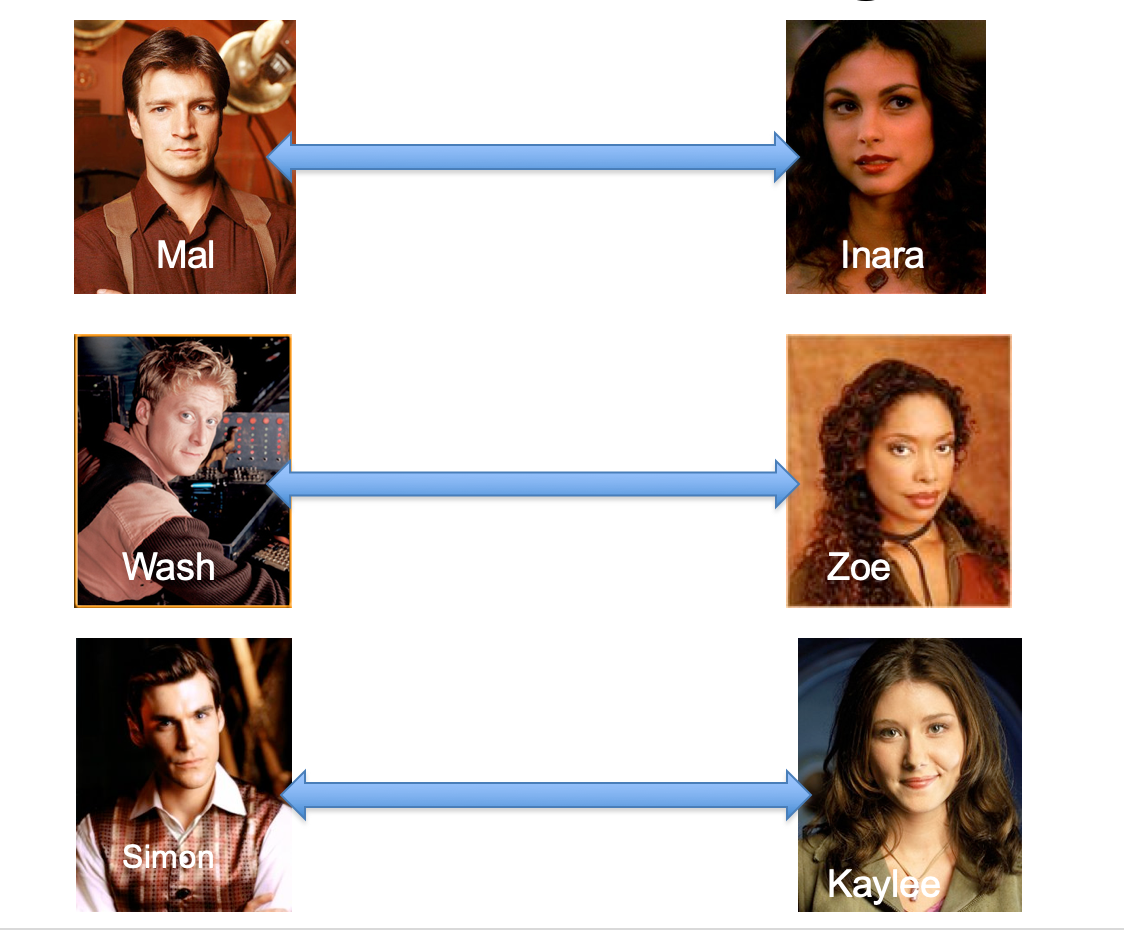 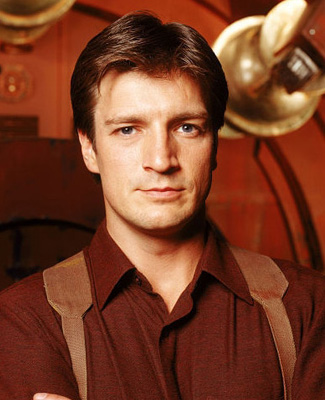 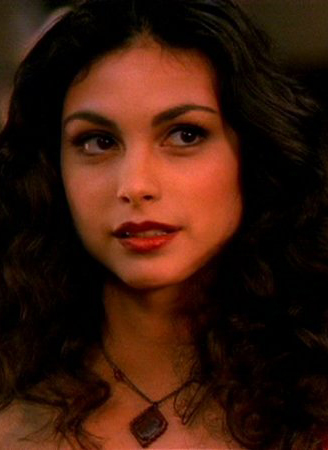 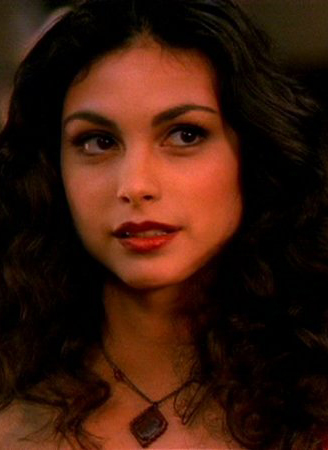 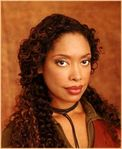 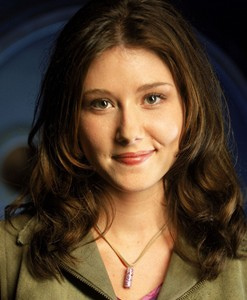 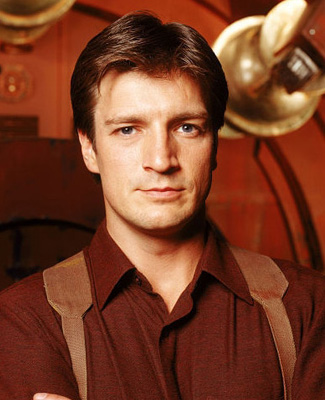 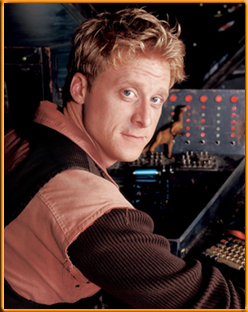 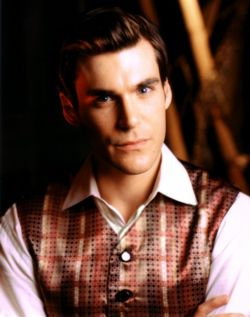 All processing
is poly-time
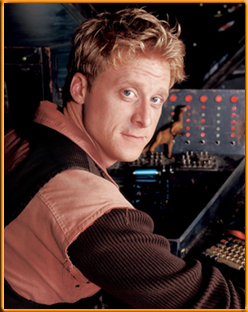 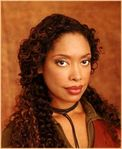 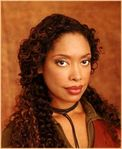 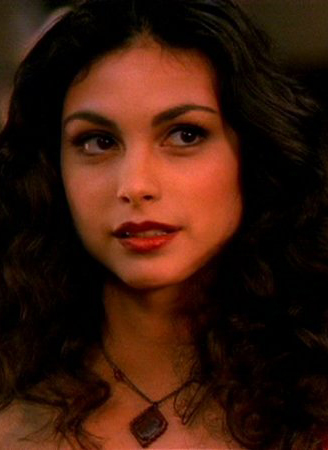 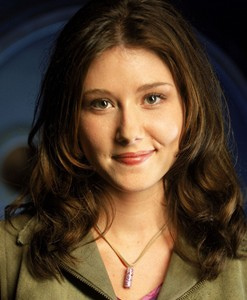 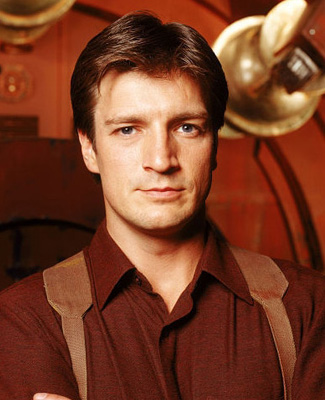 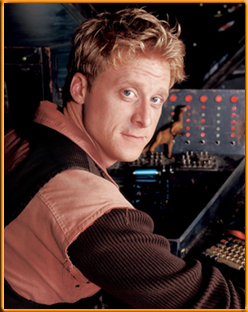 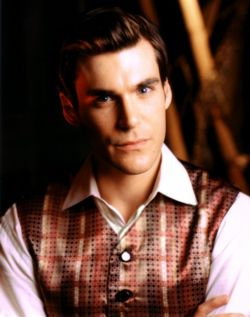 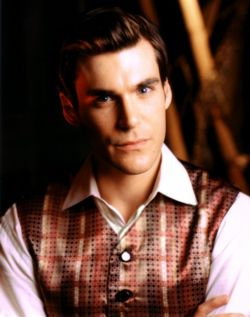 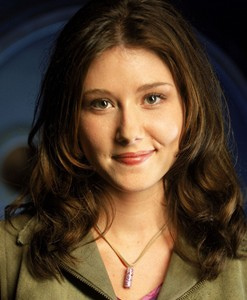 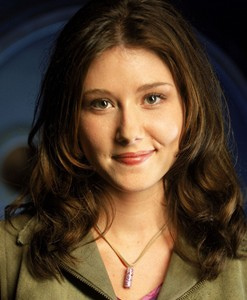 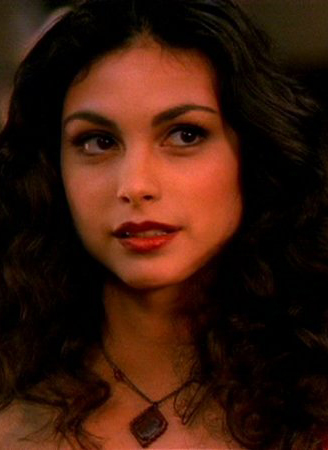 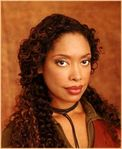 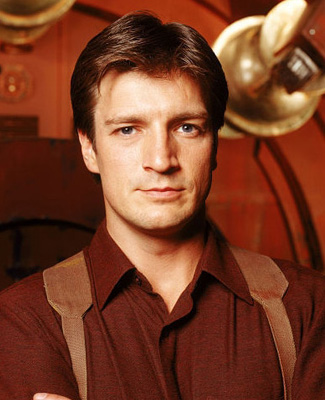 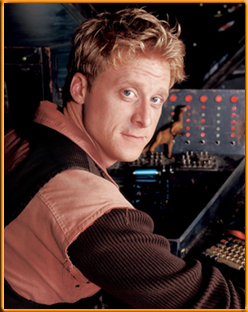 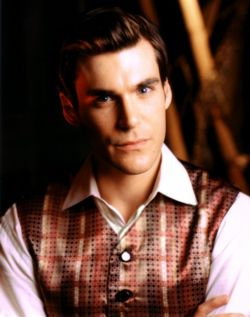 Algo for X
ANY algo for stable matching problem works!
Post-process  the output
Poly time algo for X
Y is NP-hard
Arbitrary Y instance
Poly time algo for Y
X is NP-hard
Pre-process the input
Output for  Y instance
All processing
is poly-time
Algo for X
Mostly trivial
Post-process  the output
AlgoIS (G,k)
Arbitrary Y instance
G’ = G
k’ = n-k
b = AlgoVC(G’,k’)
return b
Pre-process the input
Output for  Y instance
Algo for X
Algo for VC
(G,n-k)
Post-process  the output
(G,k)
Questions?
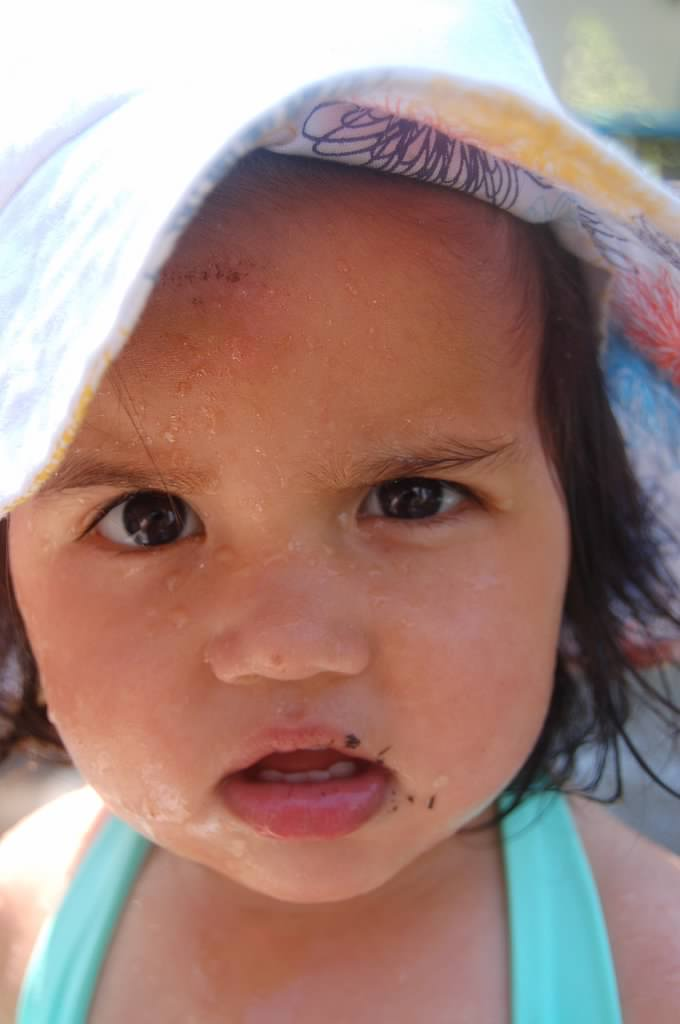 Today’s agenda
NP-completeness of k-colorability
Beyond NP-completeness